Strategy Development Meeting
[Speaker Notes: Instructions: Have this slide up when participants enter the room. As you begin the session, acknowledge the partners and sponsors/local partners. 

Time: 1 Minute

Materials: None

Handouts: None]
Acknowledgements
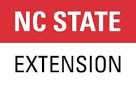 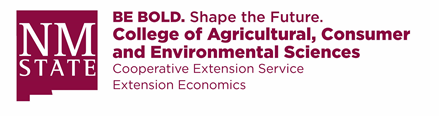 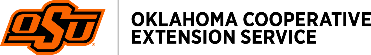 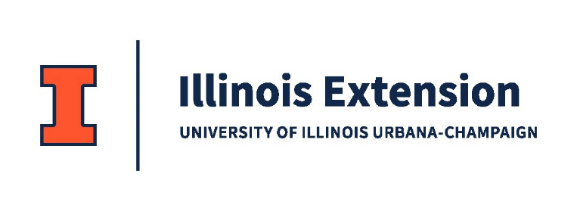 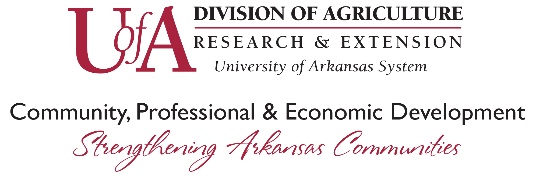 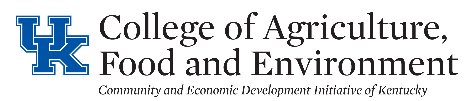 This curriculum was made possible through funding by Walmart.  The findings, conclusions, and recommendations presented in this curriculum are those of the Southern Rural Development Center and its project partners alone, and do not necessarily reflect the opinions of  Walmart.
This work is supported by 2022-51150-327212 from the U.S. Department of Agriculture, National Institute of Food and Agriculture.
Any opinions, findings, conclusions, or recommendations expressed in this publication are those of the author(s) and should not be construed to represent any official USDA or U.S. Government determination or policy.
[Speaker Notes: Instructions:  Share this acknowledgment of the partnerships with CREATE BRIDGES.
 
Materials: None
 
Handouts: None
 
Time: 1 Minute]
Today’s Agenda
Process Overview
Recap
Key data
Themes
Opportunities for action
Prioritize focus areas
Set strategies
Plan of action
[Speaker Notes: Instructions: Briefly go over the agenda so that participants get a sense of what to expect from the day. Explain that the process is interactive and encourage each person to share their thoughts as the day progresses. You may also wish to add times and explain that the times are tentative as every group works at a different rate. Or you may wish to leave times off and just list the topics. Either way, having a printed agenda is not recommended as people may feel too tied to the clock. 

Time: 2 Minutes

Materials: None

Handouts: None]
CREATE BRIDGES Process
Business Retention and Expansion
Resource Listing of businesses, training programs, and resources
New strategies 
and 
actions
Regional Steering Committee
CREATE 
BRIDGES
Forum
Host a civic forum
CREATE 
Academy
Employee engagement
We’re here!
[Speaker Notes: Instructions: Review the process thus far, and then highlight today’s meeting. 

Taking action on new strategies to support a strong business sector is the final phase of CREATE BRIDGES. During review and planning sessions, feedback from workforce participants and business collaborators will be analyzed. The RSC will brainstorm ideas to enhance and grow CREATE businesses and workforce in region. Feedback and brainstorming ideas will then be synthesized and used to identify short-, medium-, and long-term goals and strategies which will be used to develop a joint plan of action. 

During this time gaps and opportunities for growth that were identified in the business retention and expansion and workforce focused phases will be taken into consideration and used to develop or adopt new, region-appropriate programs and trainings. The overall goal of this phase is to develop sustainable actions that create positive change in the local workforce and business environments and delegate tasks/responsibilities to RSC team members.

Time: 3 minutes

Materials: None

Handouts: None]
Data-driven Planning
CREATE Forum perspectives
Secondary economic data
Business owner perspectives (BR&E)
Employee perspectives (survey)
Initial reactions & ground truthing
Themes & commonalities across datasets
Prioritization & strategy development
[Speaker Notes: Instructions: This slide is to highlight how taking the data collected during the process can be analyzed to develop solutions that can be implemented by the RSC. Because the data collection portion of the process takes a considerable amount of time, it is important to highlight how data driven planning has positive impacts on the community (creates buy in from stakeholders, provides a data bank for grant applications, etc.). Note how important the RSC is in communicating the value of data collection and data driven planning to the community.

Time: 2 minutes

Materials: None

Handouts: None]
Recap: Key Data
[Speaker Notes: Instructions: Use the following slides to insert the impact data from your state. Refer back to CREATE Academy module for examples of summary reports which can be condensed into key data themes. The CREATE Academy discussion may also have highlighted specific themes or data points to include in this recap. Examples of how other states represented this data can be found in the Appendix.

Time: 1-2 minutes

Materials: Note paper, pens

Handouts: Key Data Themes Handout]
Recap: Key Themes
[Speaker Notes: Instructions: Note the key themes extracted from the collected data.

Time: 1-2 minutes

Materials: Note paper, pens

Handouts: Key Data Themes Handout]
Recap: Opportunities for Action
[Speaker Notes: Instructions: Discuss how the key themes from the data can be analyzed for opportunities for action. Review the opportunities for action that were identified at the CREATE Academy.

Time: 1-2 minutes

Materials: Note paper, pens

Handouts: Key Data Themes Handout]
Priorities
[Speaker Notes: Instructions: From the opportunities for action that were identified at the CREATE Academy, create a list of priorities. See the next slide for an example.

Time: 5-10 minutes

Materials: Note paper, pens

Handouts: Key Data Themes Handout]
Pilot Region Example:CREATE 3Cs Priorities
Business: Update BR&E information since pandemic
Business: Engage businesses through connection to elected officials and celebrating existing businesses
Business: Support Chambers
Business: Better market research
Business & Employee: Better understanding of available & desirable benefits
Employee: Workforce training
[Speaker Notes: Instructions: Review this slide as an example of priorities developed in Arkansas.

Time: 1-2 minutes

Materials: Note paper, pens

Handouts: Key Data Themes Handout]
Strategies for Priorities
Priorities
Strategies
[Speaker Notes: Instructions: Thank the team for their time and input for the list of priorities created. Explain that now they will create specific strategies that match with each priority. There may be more than one strategy for each priority. See next slide for an example.

You may wish to break the team up into smaller groups and assign each group a priority to develop strategies for. Provide large sticky notes/sheets for these groups to visualize their ideas and take notes. For virtual meeting, team members can use Zoom’s feature Whiteboard, where users can add sticky notes to keep track of ideas, or a similar collaborative digital whiteboard to collaborate and note ideas. This facilitation method can be completed in person or virtually.

Time: 30 minutes

Materials: Large sticky notes and markers or virtual notetaking tool

Handouts: Key Data Themes Handout]
Pilot Region Example: Strategies for Priorities
PRIORITIES
Business: Update BR&E information since pandemic
Business: Engage businesses through connection to elected officials and celebrating existing businesses
Business: Support Chambers
Business: Better market research
Business & Employee: Better understanding of available & desirable benefits
Employee: Workforce training
STRATEGIES
Priority 1: Update business information from the Business Retention and Expansion survey to compare pre and post COVID-19 needs and priorities,
Priority 2: Shop Local Holiday guide
Priority 3: Support, equip and amplify The Chamber of Commerce Offices in all 3C’s counties (Trainings, workshops, classes, events, social media promotions, graphics, vides, brochures, billboards, etc)
Priority 4: Offer a community survey for consumer views about buying practices/shopping/spending habits and bring awareness to business owners regarding customer needs/habits+, and
Priority 5: Raise awareness of what is available in terms of existing benefits regardless of employer offering (childcare, Retirement, IRA, 401K, education opportunities, scholarships, understanding taxes, etc)
Priority 6: Potentially partner with career coaches at high schools.
[Speaker Notes: Instructions: Review this slide as an example of developed strategies to address priorities developed in pilot states.

Time: 1-2 minutes

Materials: Large sticky notes and markers or virtual notetaking tool

Handouts: Key Data Themes Handout]
Plan of Action
[Speaker Notes: Instructions: Utilize the table in this slide to begin delegating tasks and responsibilities to RSC members. New Mexico created a worksheet for the RSC to use when developing strategies. This worksheet, along with the worksheets (Plan of Action and Team Roles ) developed by the SRDC, are available in the appendix. The table in the presentation and the worksheet can be used interchangeably.

As the coordinator/presenter, you may wish to use specific facilitation tools and techniques to identify strategies. Supplies needed may vary depending on the facilitation technique chosen. 

Time: 30 minutes

Materials: Large sticky notes and markers or virtual notetaking tool

Handouts: Plan of Action, Team Roles, NM Strategic Activities and Plan of action Worksheet (optional)]
May want to include a timeline
Esp. when in working groups or subcommittees
[Speaker Notes: Instructions: Creating a timeline to initiate and report on strategies might be an effective method of setting realistic expectations for RSC members.

Time: 10 minutes

Materials: Will vary

Handouts: None]
Next Steps
Sharing resources and updates
Moving forward as subcommittees
Next meeting date
Any other needs?
[Speaker Notes: Instructions: This slide is for establishing a method for sharing resources and updates, such as a Dropbox folder or weekly emails. Also use this time to review next steps for working groups/subcommittees if that is how your team is implementing strategies.  Be sure to schedule your next meeting while you already have the RSC together. Address any other needs.

Time: 1-2 minutes

Materials: None

Handouts: None]